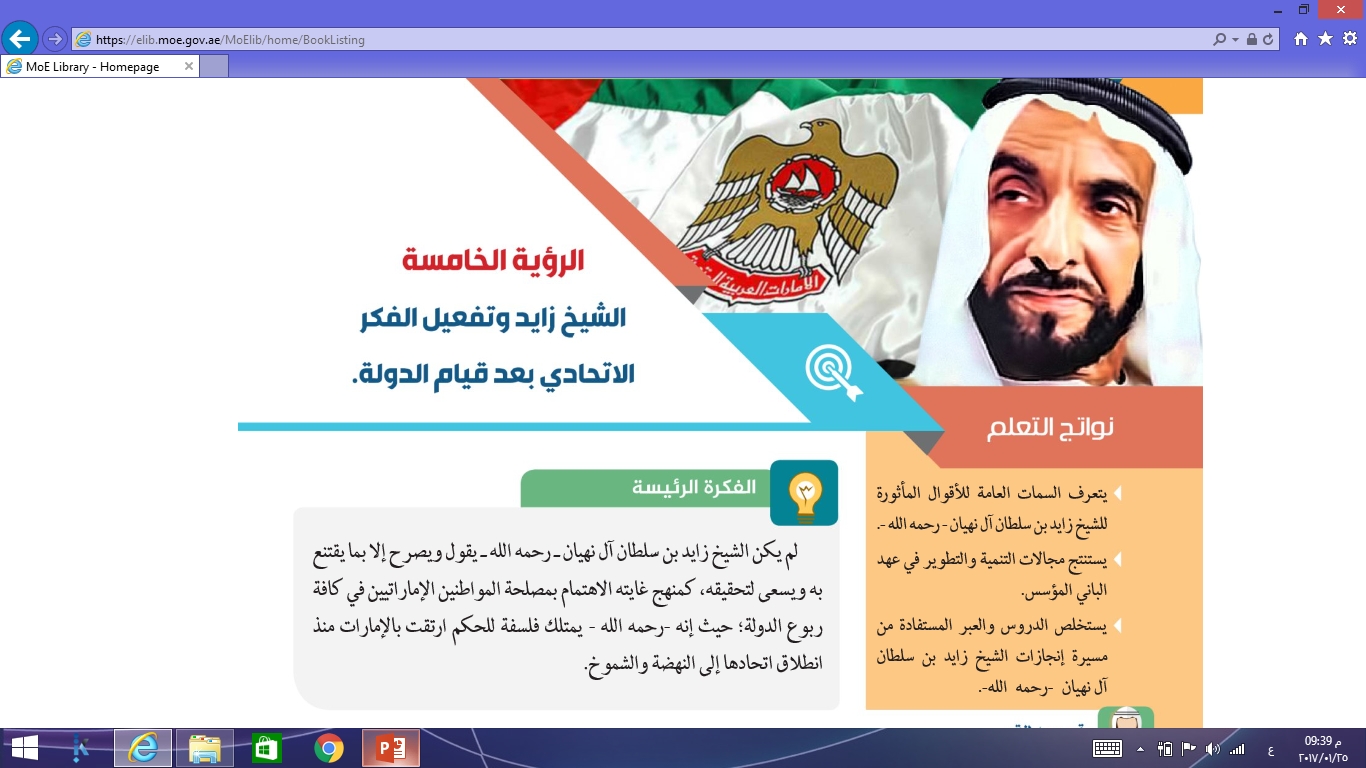 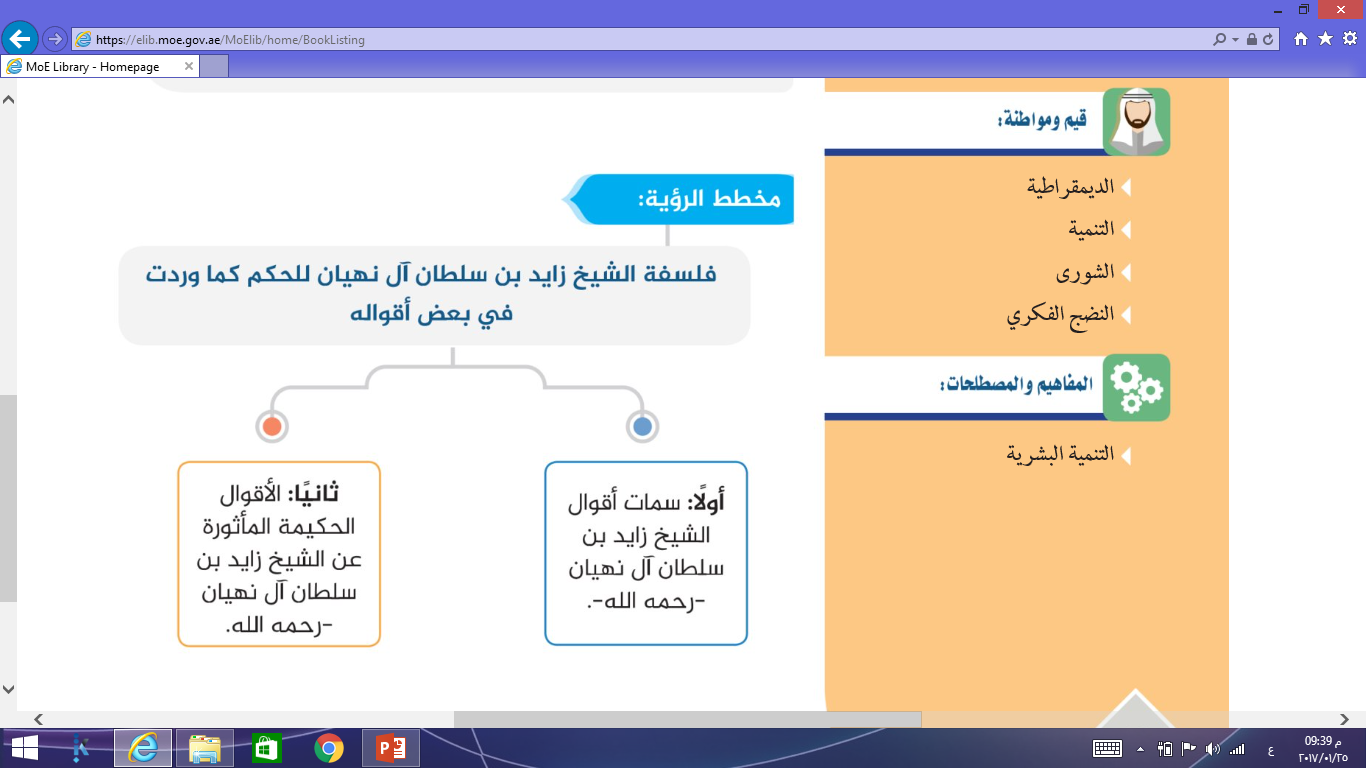 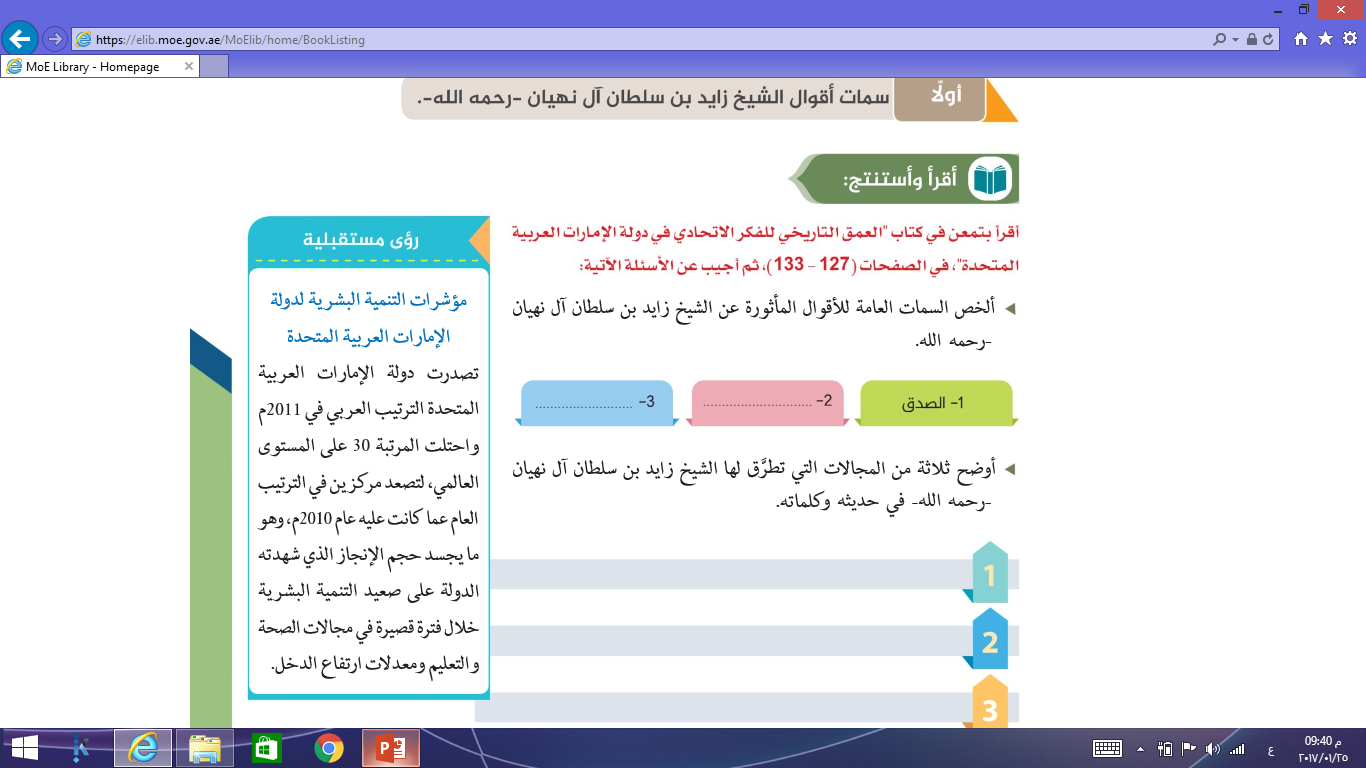 و الحماس                    و الثقة بالنفس
اسعاد شعب الامارات 
التنمية و التحديث التدريجي 
الديمقراطية و الشورى
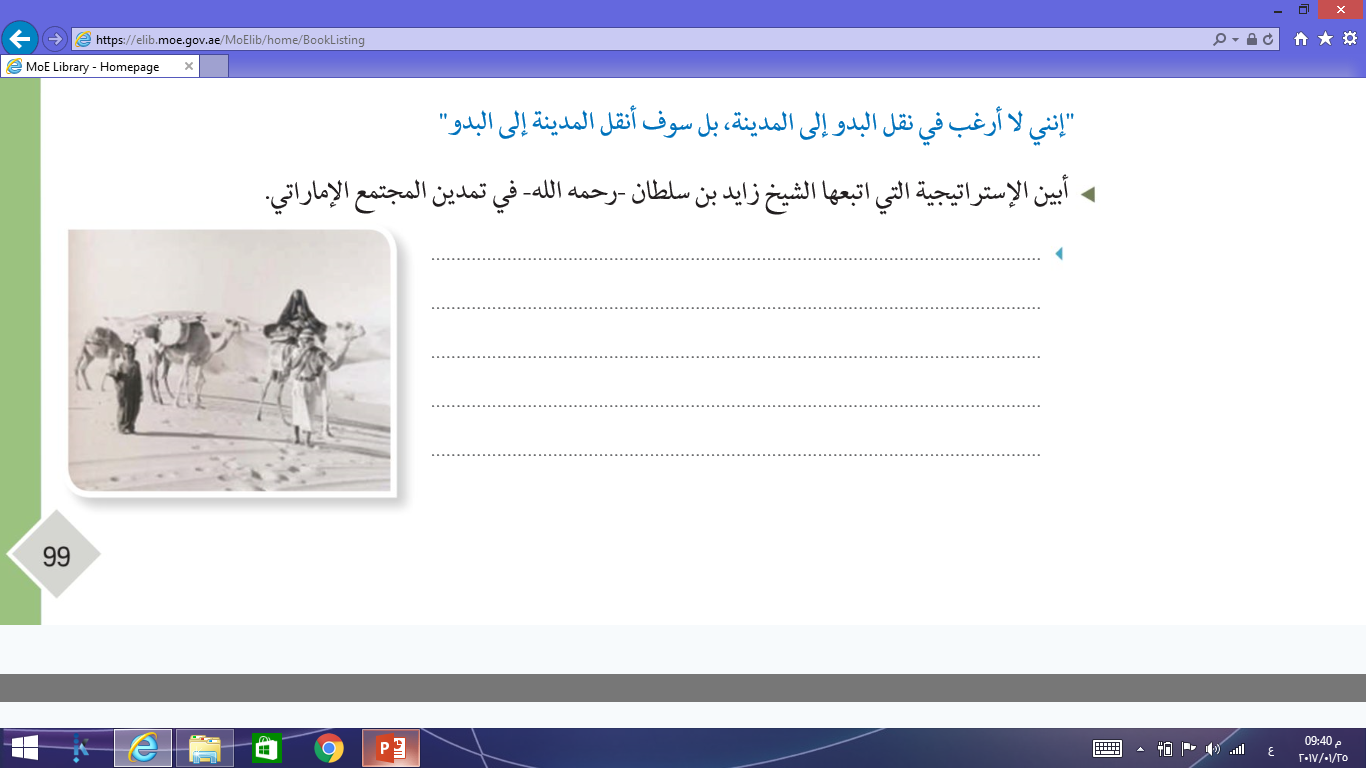 التنمية و التحديث التدريجي الذي لا يسلب  من المجتمع و هويته و 

عاداته و ارتباطه بأرضه و تضاريسها و تنويع مصادر الرزق فيها
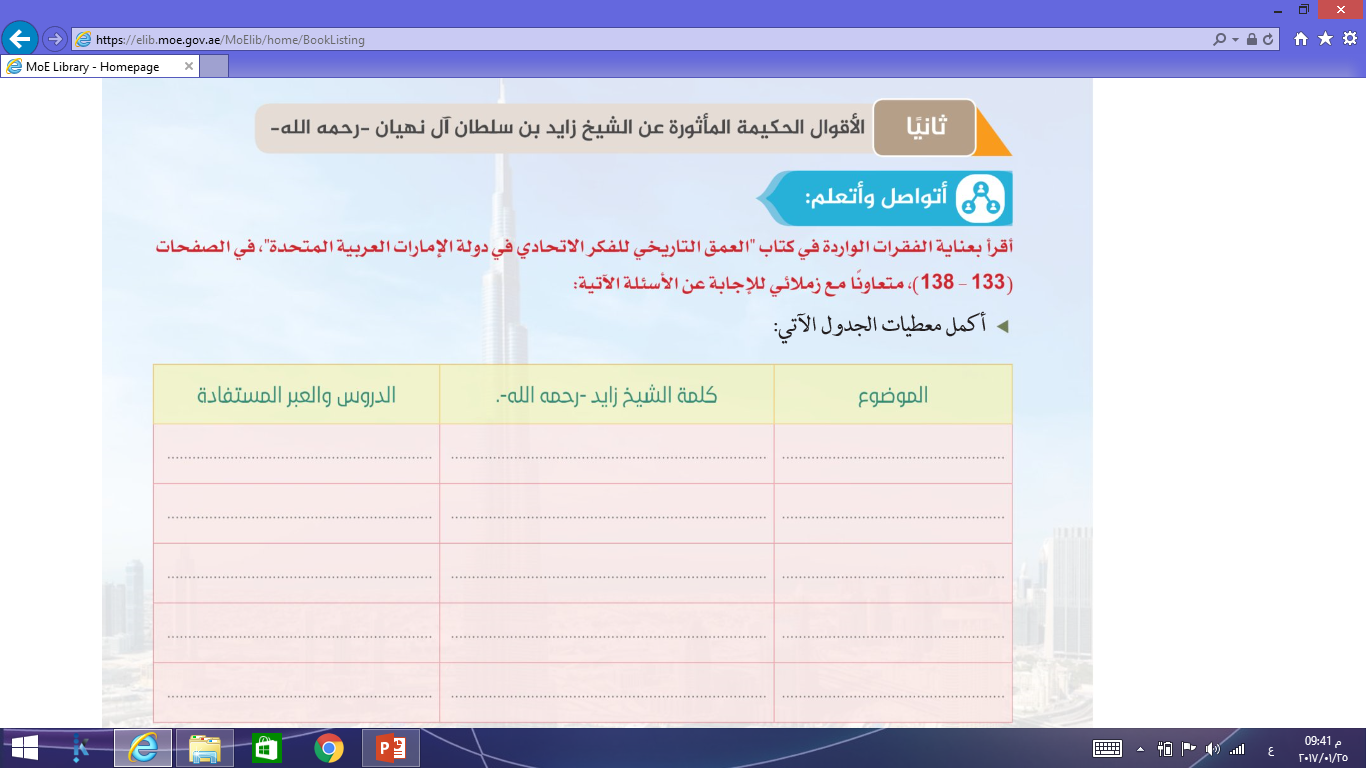 الأباء  هم الرعيل الأول الذي لولا جلدهم على خطوب الزمان وقساوة العيش لما كتب لجيلنا الوجود على هذه الأرض التي ننعم اليوم  بخيراتها
احترام و تقدير عطاء الأباء و الأجداد
الأباء
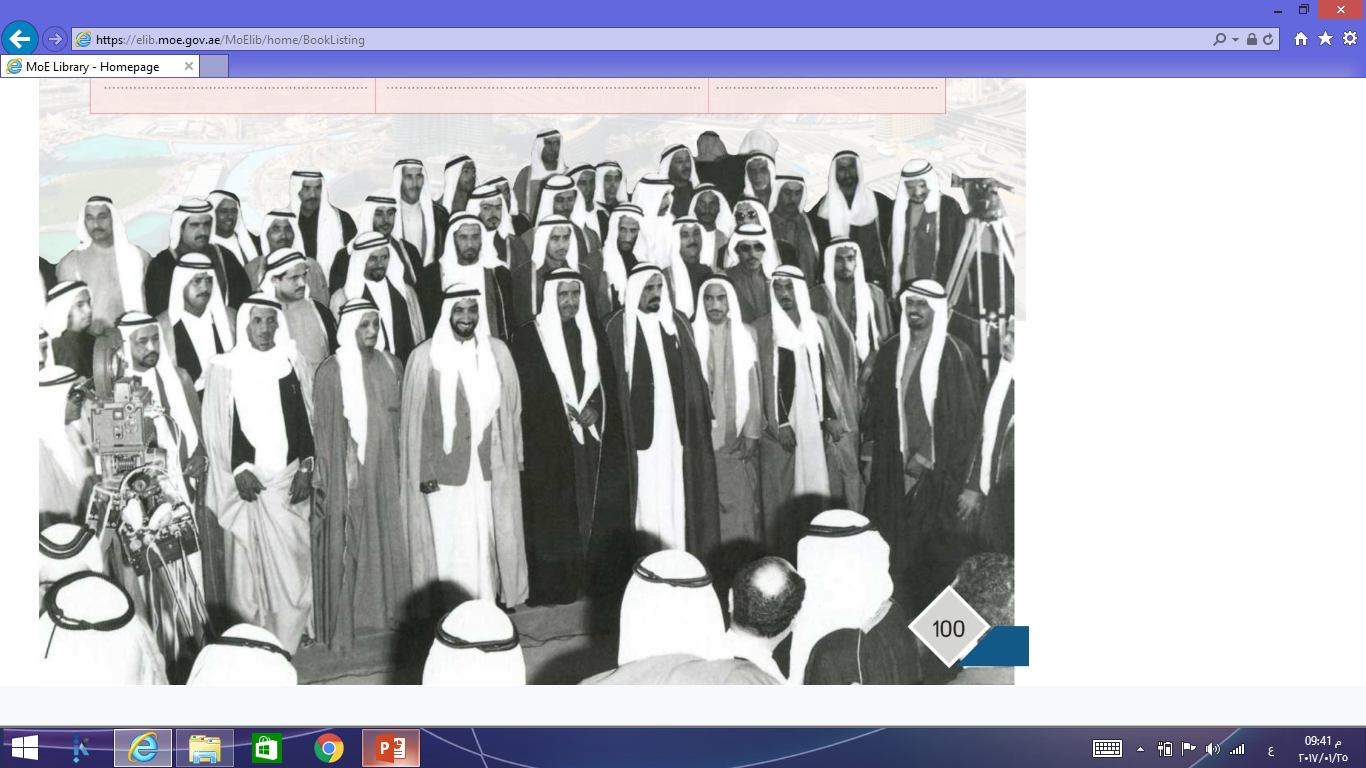 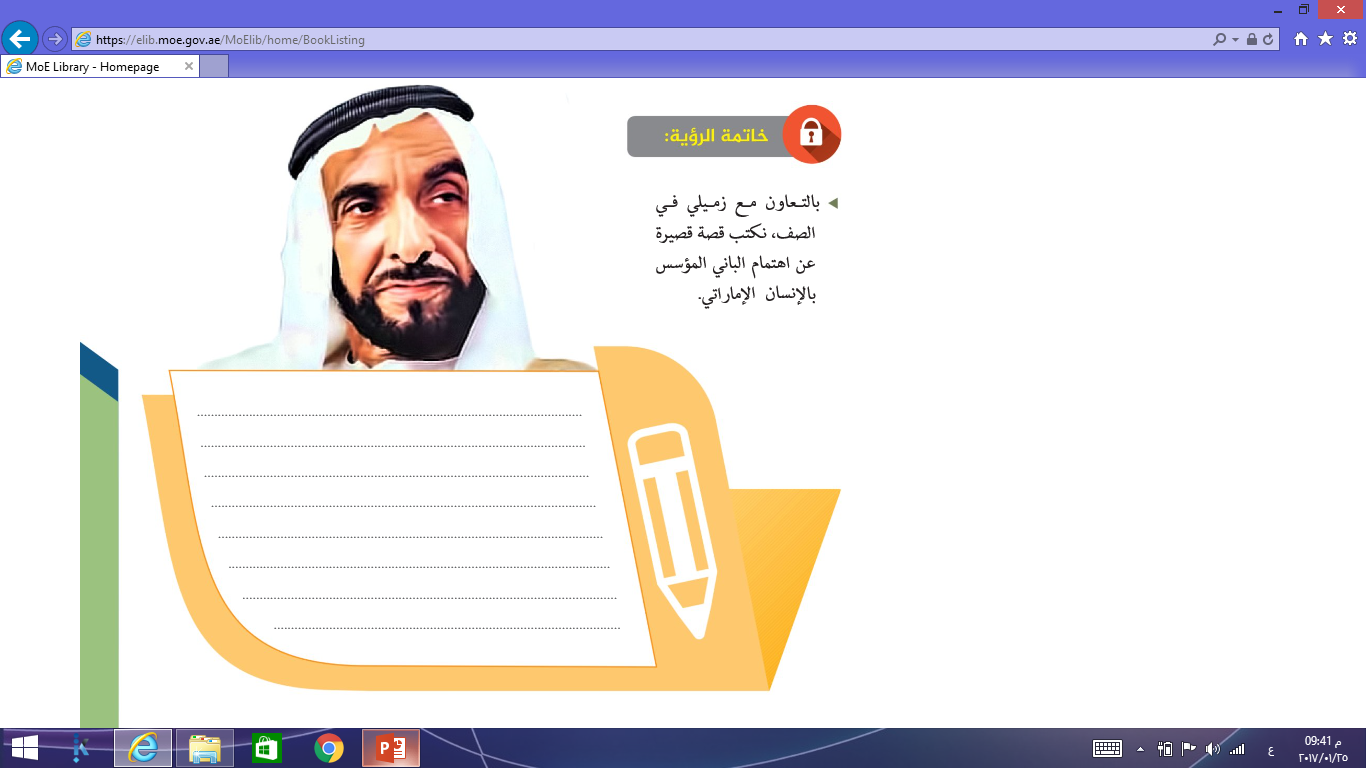 قدم زايد كل ما بوسعه لإسعاد أبناء الامارات